Unit 4-2 PROVING TRIANGLES CONGRUENT: SSS & SAS
PLANE Geometry
Side-Side-Side (SSS) Congruence:
If Three Sides of One Triangle Are Congruent to Three Sides of a Second Triangle, then the Triangles are Congruent
Example 1:
What Information is Missing to Prove the Triangles are Congruent using the SSS Postulate.
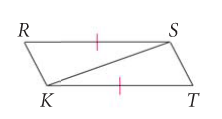 Example 2:
Write a Two-Column Proof.
Included:
The Word Included is Used Frequently when Referring to the Angles and the Sides of a Triangle.
Side-Angle-Side (SAS) Congruence:
If Two Sides and the Included Angle of One Triangle are Congruent to Two Sides and the Included Angle of a Second Triangle, then the Triangles are Congruent.
Example 3:
What Information is Missing to Prove the Triangles are Congruent using the SAS Postulate.
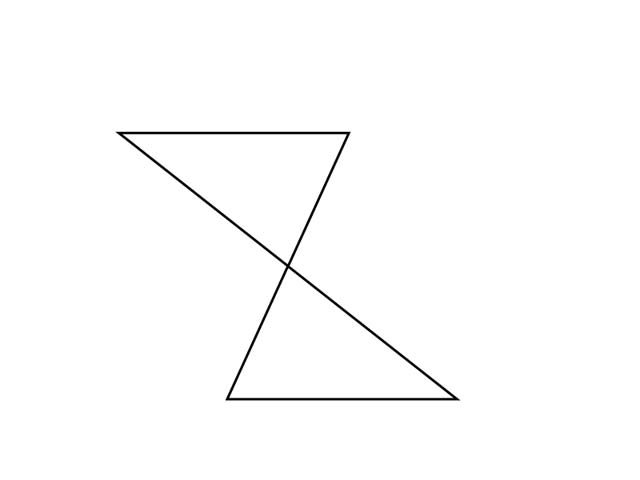 Example 4:
Write a Two-Column Proof.
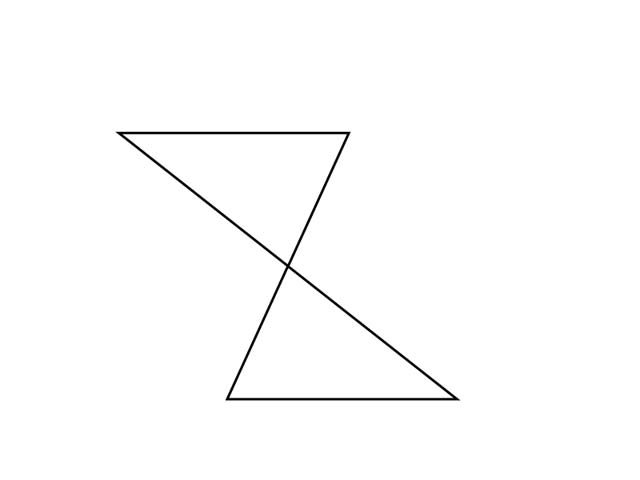 Example 5:
SSS, SAS, or Not Possible
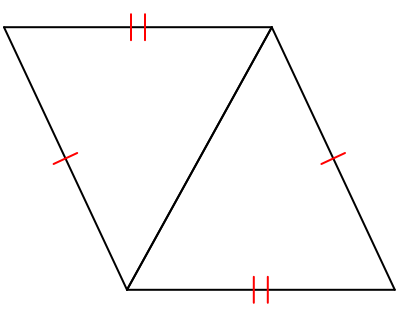 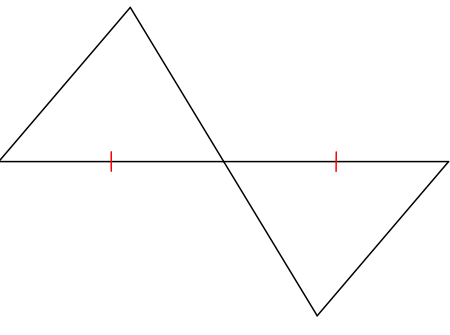 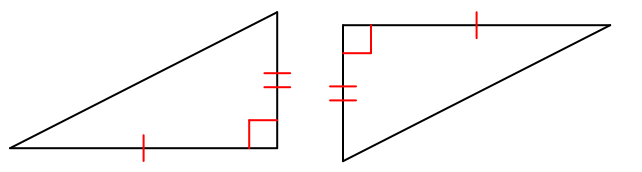 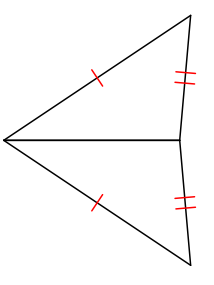 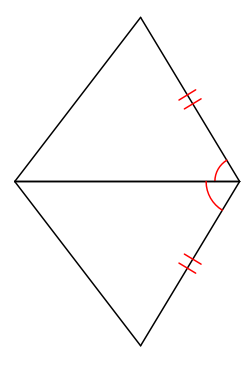 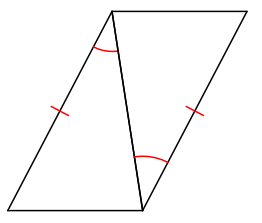